Planetary-Scale Views on a Large Instant-Messaging Network
Jure Leskovec (jure@cs.stanford.edu)
Joint work with Eric Horvitz, Microsoft Research
Instant Messaging
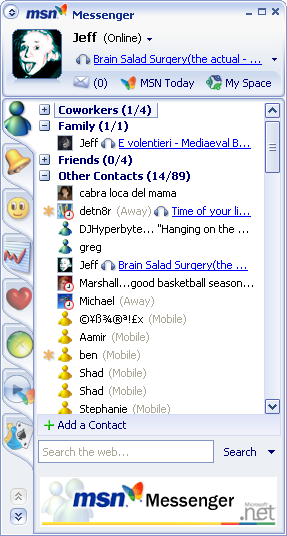 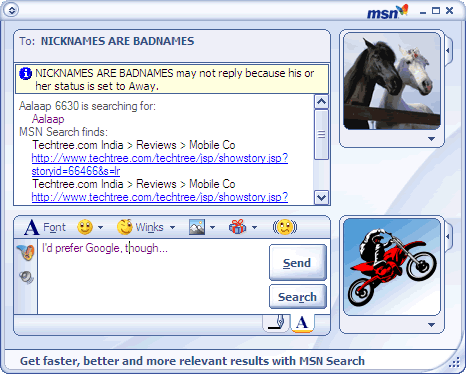 Contact (buddy) list
 Messaging window
2
Instant Messaging as a Network
Buddy
Conversation
3
IM – Phenomena at planetary scale
Observe social and communication phenomena at a planetary scale
Largest social network analyzed to date
	
Research questions:
How does communication change with user demographics (age, sex, language, country)?
How does geography affect communication?
What is the structure of the communication network?
4
Data description: Communication
For every conversation (session) a list of participants:
User Id
Time Joined
Time Left
Number of Messages Sent
Number of Messages Received
There can be multiple participants per conversation
Everything is anonymized. No message text
5
Data description: Demographics
User demographic data (self-reported):
Age
Gender
Location (Country, ZIP)
Language
6
Data statistics: Total activity
We collected the data for June 2006
Log size: 
		150Gb/day (compressed)
Total: 1 month of communication data: 
		4.5Tb of compressed data
Activity over June 2006 (30 days)
245 million users logged in
180 million users engaged in conversations
17,5 million new accounts activated
More than 30 billion conversations
More than 255 billion exchanged messages
7
Data statistics: Typical day
Activity on a typical day (June 1 2006):
1 billion conversations
93 million users login
65 million different users talk (exchange messages)
1.5 million invitations for new accounts sent
8
User & Communication characteristics
How does user demographics influence communication?
9
User Age: MSN vs. the world
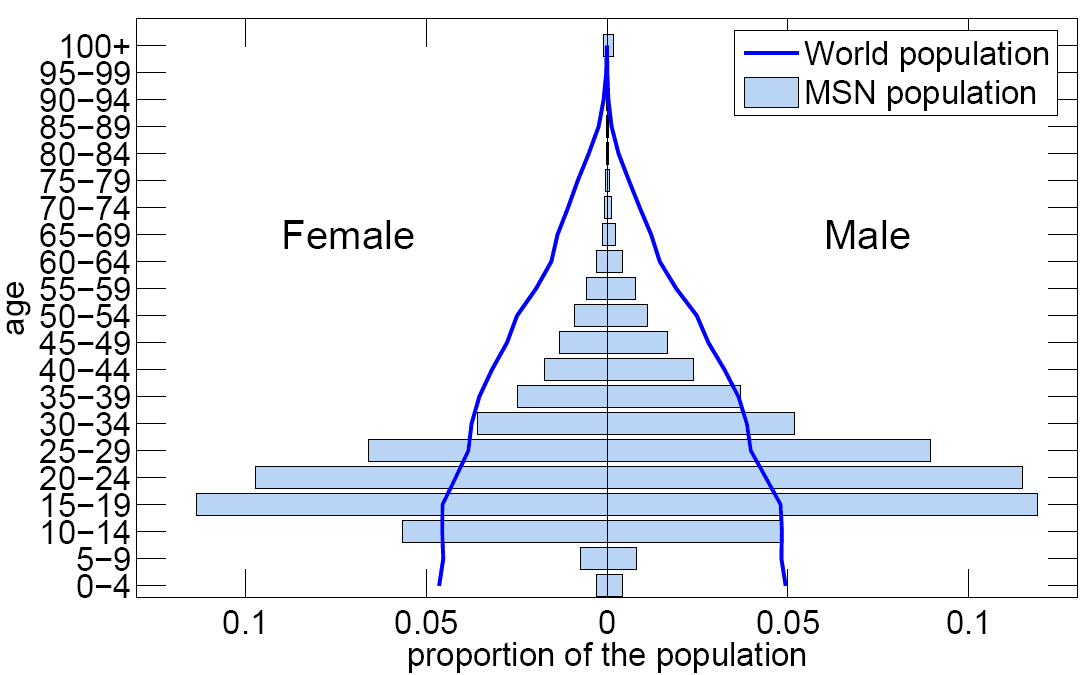 10
Communication: Demographics
How do people’s attributes (age, gender) influence communication?
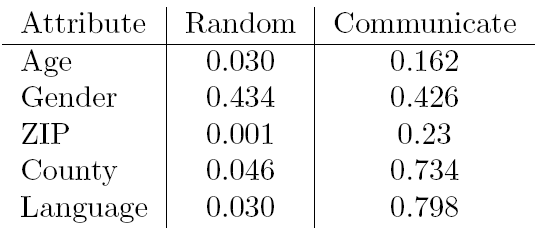 Probability that users share an attribute
People tend to talk to similar people (except gender)
11
Age: Number of conversations
High
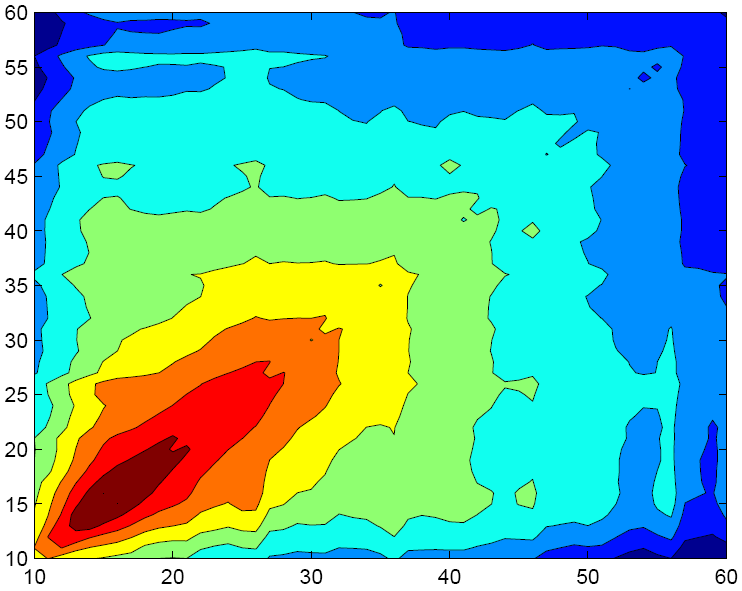 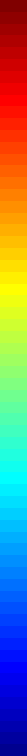 User self reported age
1) Young people communicate with same age
2) Older people communicate uniformly across ages
Low
12
Age: Total conversation duration
High
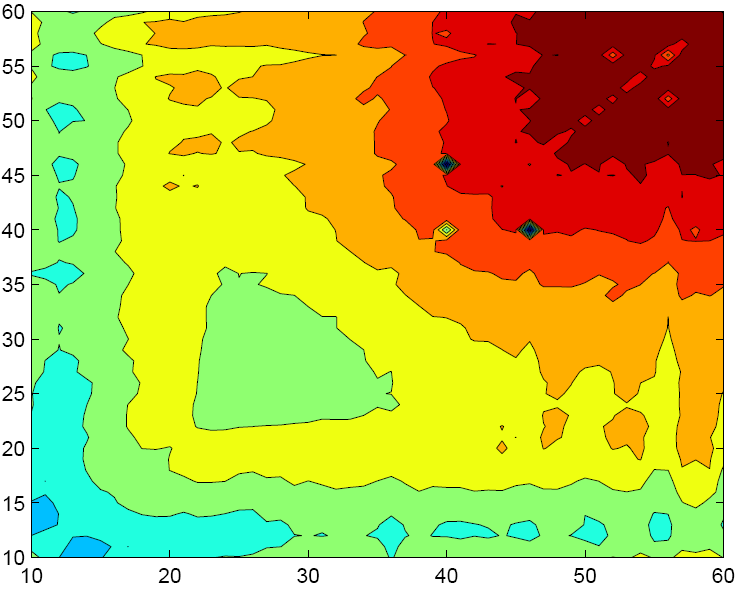 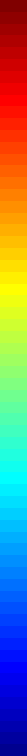 User self reported age
1) Old people talk long
2) Working ages (25-40) talk short
Low
13
Age: Messages per conversation
High
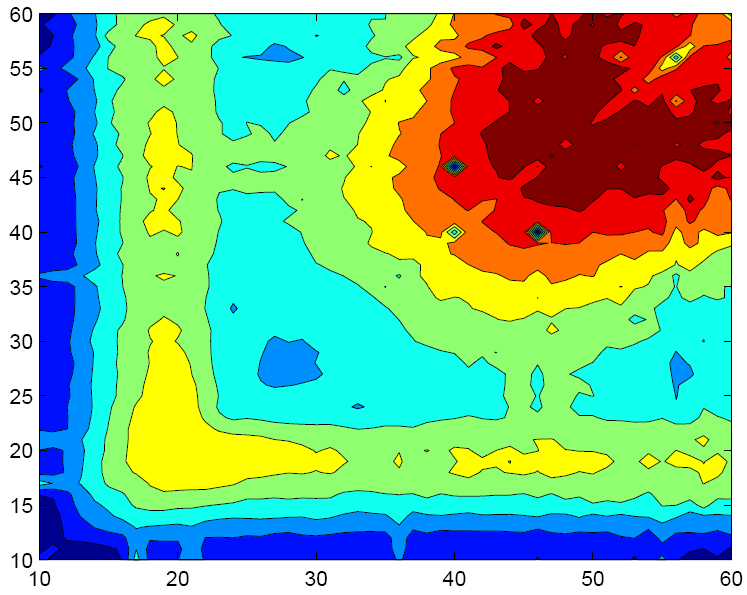 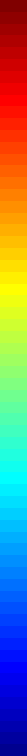 User self reported age
1) Old people talk long
2) Working ages (25-40) talk quick
Low
14
Age: Messages per unit time
High
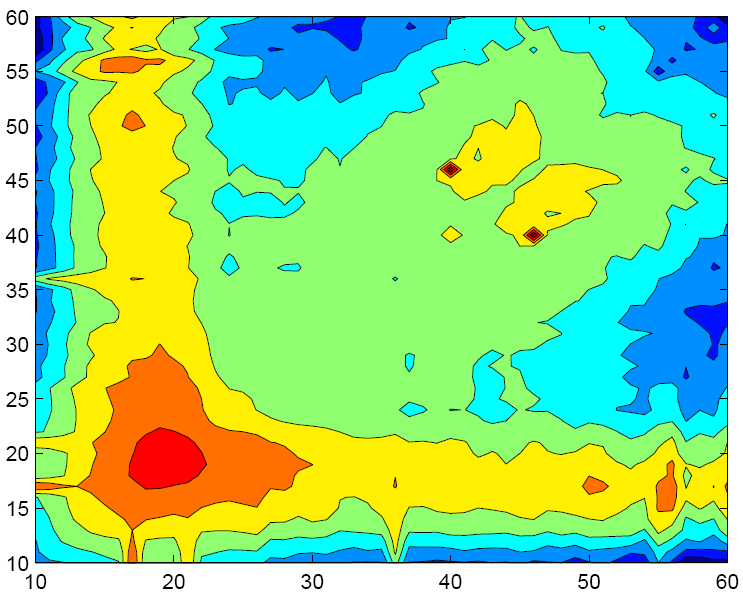 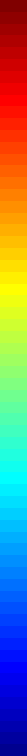 User self reported age
1) Old people talk slow
2) Young talk fast
Low
15
Communication: Gender
Is gender communication biased?
Homophily: Do female talk more among themselves?
Heterophily: Do male-female conversations took longer?
Findings:
Num. of. conversations is not biased (follows chance)
Cross-gender conversations take longer and are more intense (more attention invested)
49%
5 min
7.6
M
M
M
F
F
F
21%
6.6
4.5  min
20%
4min
5.9
Messages/conversation
Conversations
Duration
16
Communication: Geo distance
Longer links are used more
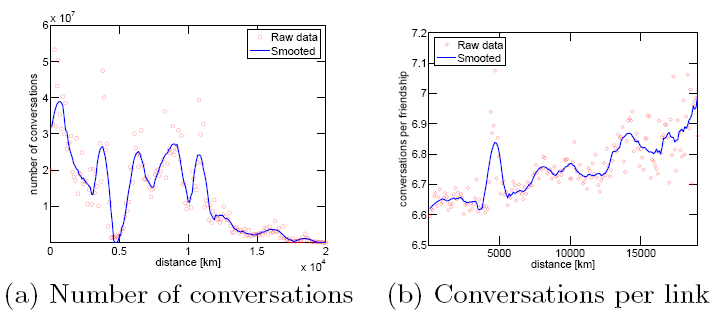 17
Communication: Geography (1)
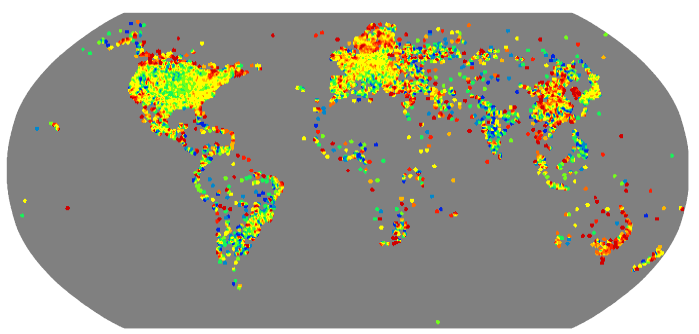 Map of the world appears!
Costal regions dominate
Each dot represents number of users at geo location
18
Communication: Geography (2)
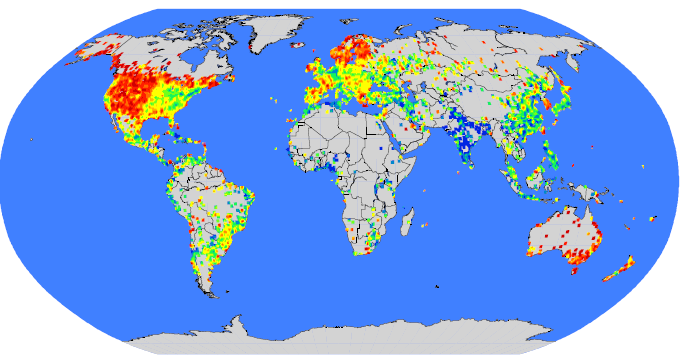 Fraction of country’s population on MSN:
Iceland: 35%
Spain: 28%
Netherlands, Canada, Sweden, Norway: 26%
France, UK: 18%
USA, Brazil: 8%
Users per capita
19
Communication: Geography (3)
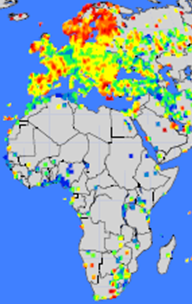 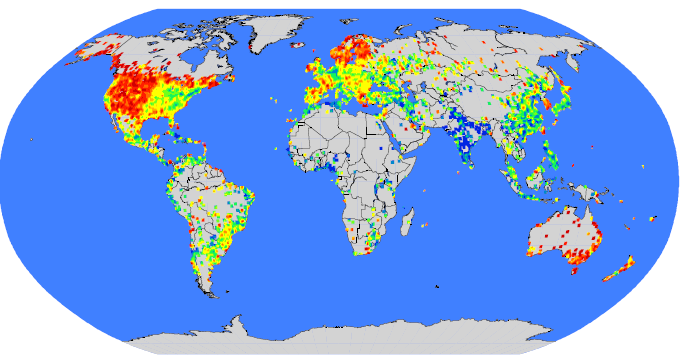 Digital darkness, 
“Digital Divide”
20
World communication axis
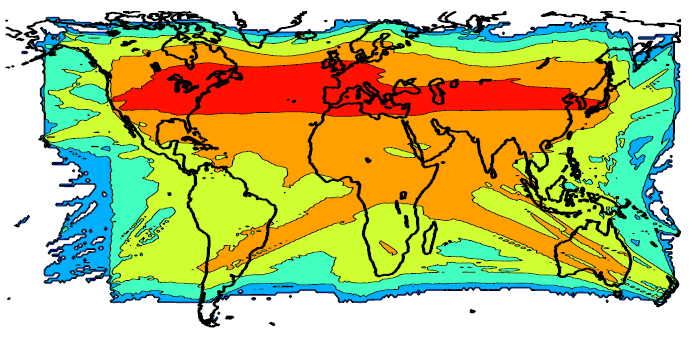 For each conversation between geo points (A,B) we increase the intensity on the line between A and B
21
Who talks to whom: Number of conversations
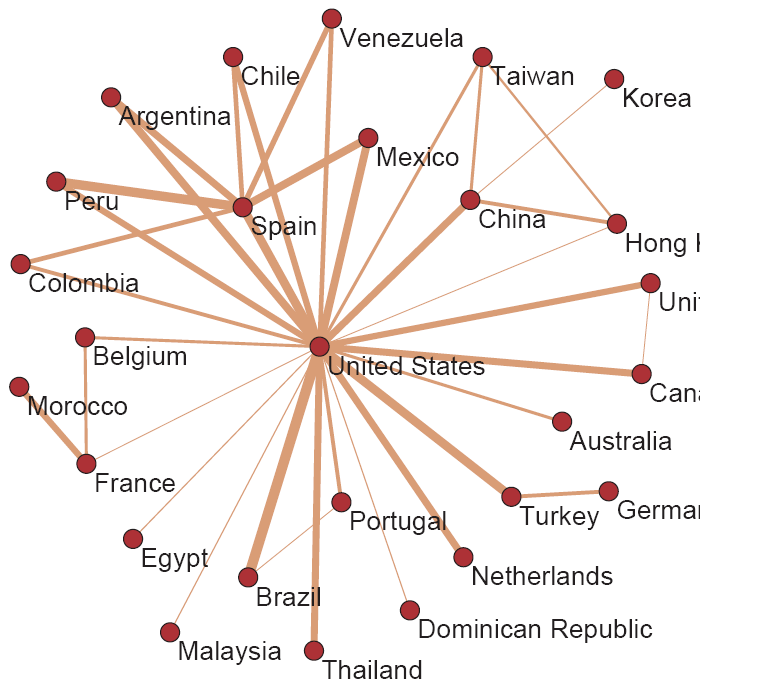 22
Who talks to whom: Conversation duration
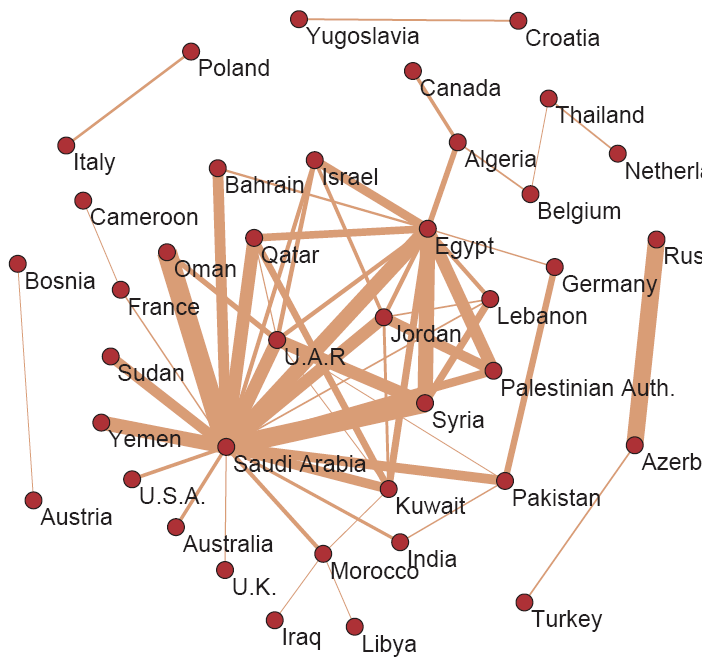 23
Number of people per conversation
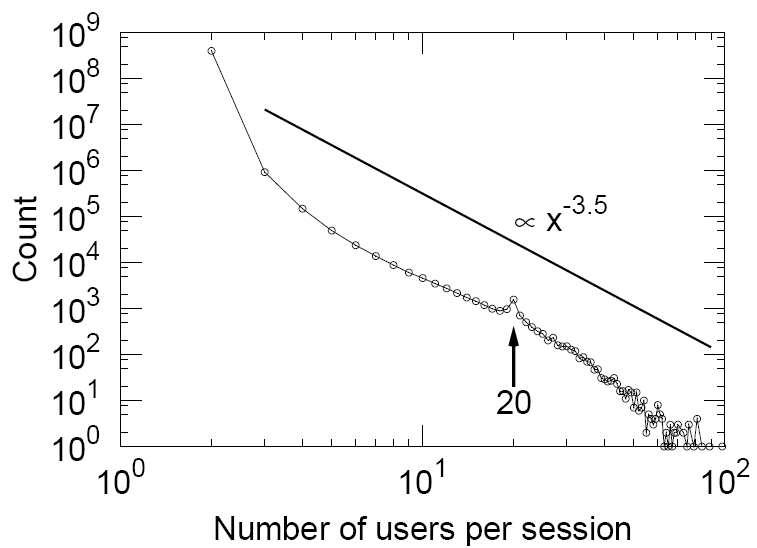 Max number of people simultaneously talking is 20, but conversation can have more people
24
Conversations: number of messages
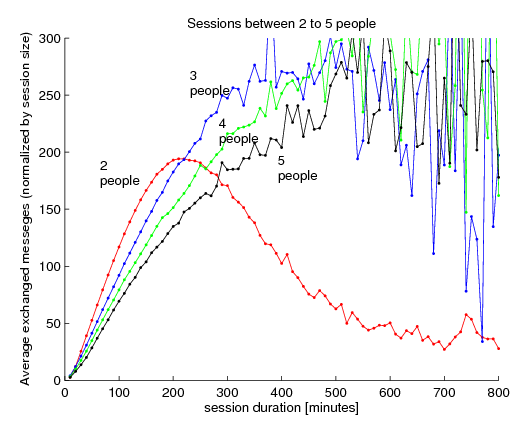 Sessions between fewer people run out of steam
25
Messaging as a Network
At least 1 message exchanged
26
IM Communication Network
Buddy graph 
240 million people (people that login in June ’06)
9.1 billion buddy edges (friendship links)
Communication graph (take only 2-user conversations)
Edge if the users exchanged at least 1 message
180 million people
1.3 billion edges
30 billion conversations
27
Network: Number of buddies
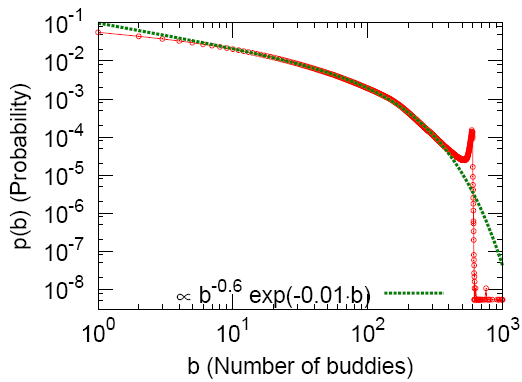 Limit of 600 buddies
Number of buddies follows power-law with exponential cutoff distribution
28
Network: Communication degree
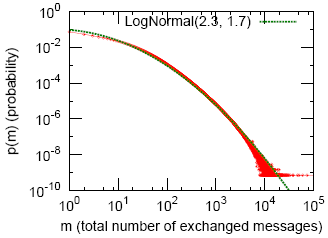 There is “no average” degree. But degrees are heavily skewed.
“Heavy tailed” or “power law” distributions
29
Network: Connectivity
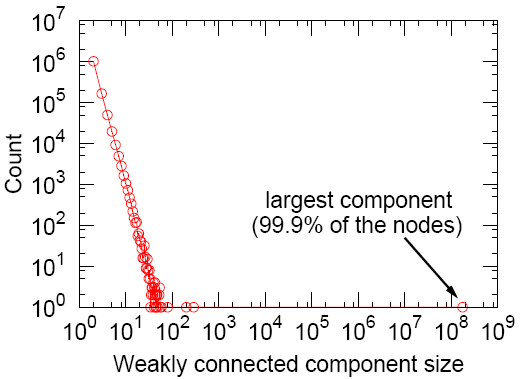 30
Is the world Small-world?
Small-world experiment [Milgram ‘67] 
People send letters from Nebraska to Boston
How many steps does it take?
Messenger social network of the whole planet Eart
240M people, 1.3B edges
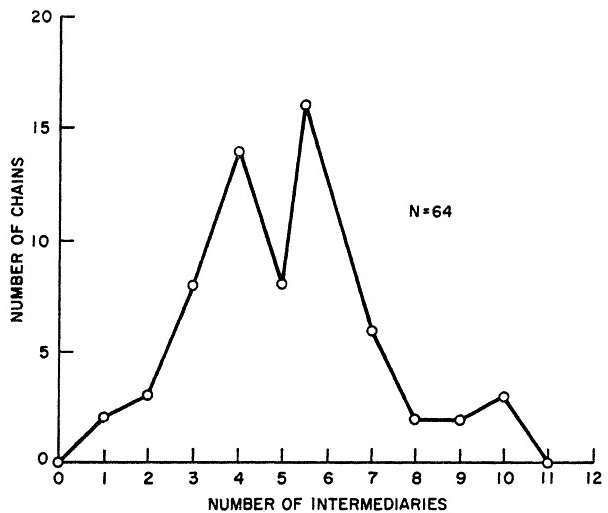 Milgram’s small world experiment
6 degrees of separation
31
(i.e., hops + 1)
Network: Small world
MSN Messenger network
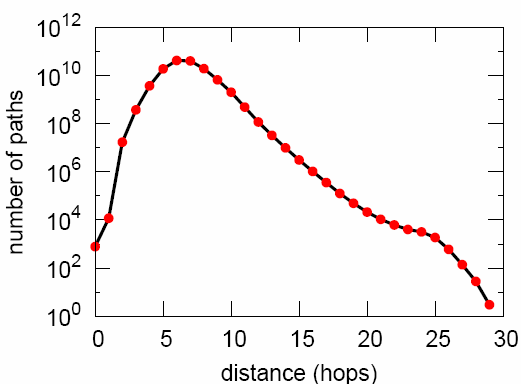 Number of steps between pairs of people
Avg. path length 6.6
90% of the people can be reached in < 8 hops
32
Distance of links on a shortest path
Closer to the target node
33
Where do shortest paths go?
What are characteristic of nodes on a shortest paths?
t
Good nodes:
d=h-1
d(c,t)=h
c
Bad nodes: d≥h
Forwarding messages
34
How hard it is to forward?
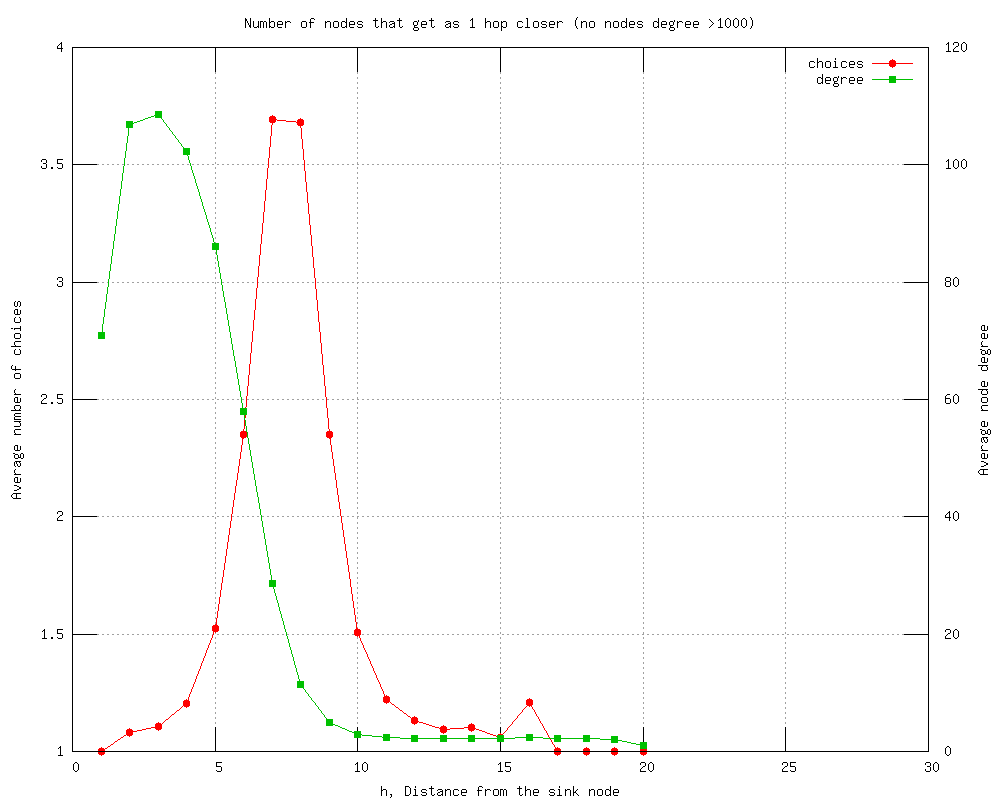 Number of choices (degree)
Number of nodes that get me closer to target
t
Good nodes:
d=h-1
d(c,t)=h
c
Bad nodes: d≥h
35
Random routing: Success prob.
If I forward the message at random, what is the success probability?
t
Good nodes:
d=h-1
d(c,t)=h
c
Bad nodes: d≥h
36
Using node attributes: age
Age difference between c and t
Age difference between c and c’
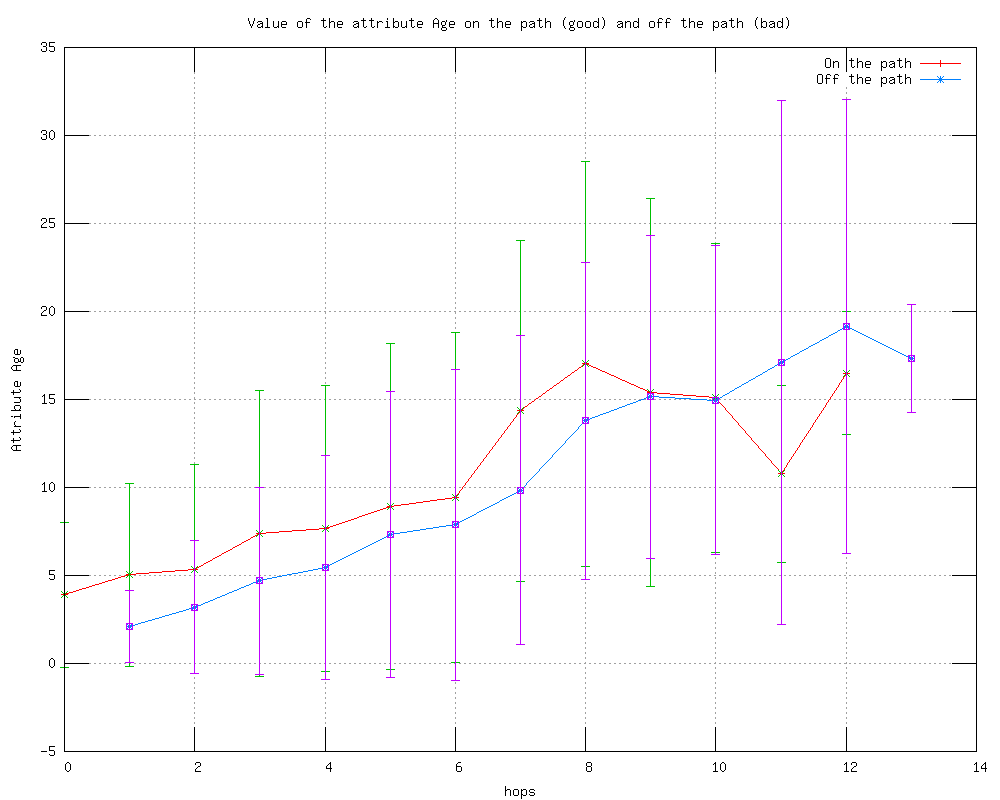 As we get closer to target more similar the current node’s age is
Nodes on path have actually larger age difference than nodes off the path
37
Paths go through heavy users
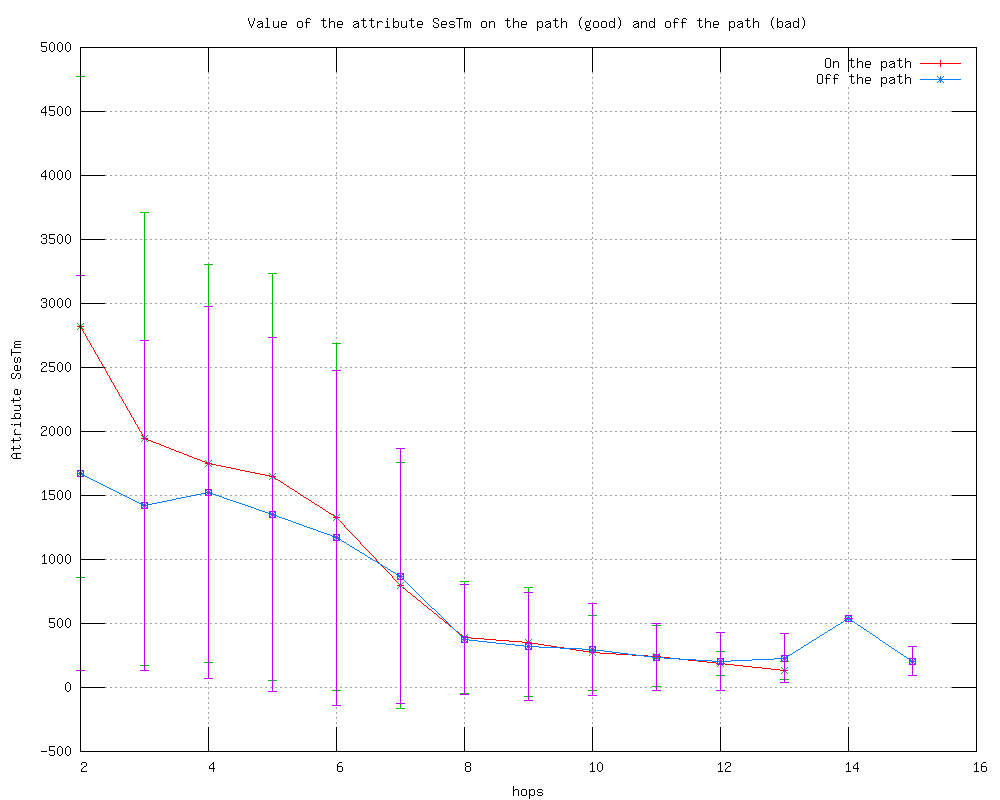 Total usage time in minutes
Shortest paths get through the heavy users
38
Compact nations
Degrees of separation (avg. shortest path length) inside the country
39
USA: Degrees of separation
Top “close” countries
Top “far” countries
40
Network: Clustering
How many triangles are closed?
Clustering normally decays as k-1
High clustering
Low clustering
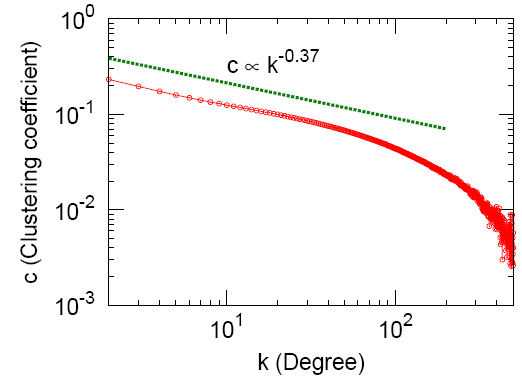 Communication network is highly clustered: k-0.37
41
Network: k-Cores decomposition
[Batagelj & Zaveršnik, 2002]
What is the structure of the core of the network?
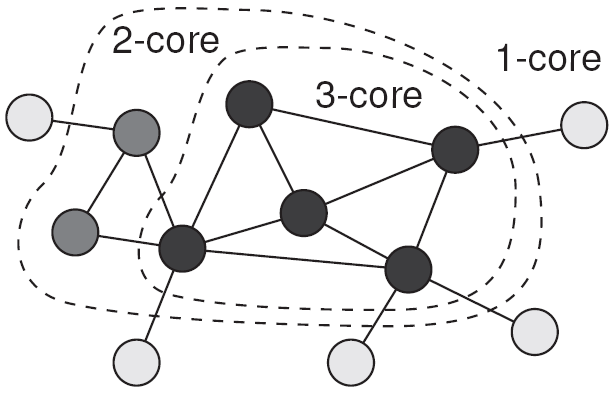 42
Network: Robustness
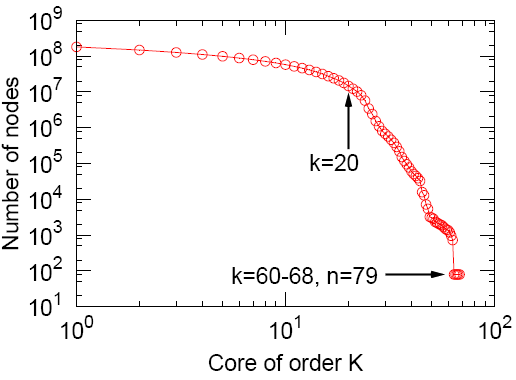 People with k<20 are the periphery
Core is composed of 79 people, each having 68 edges among them
43
Network: Tie-strength
Remove nodes (in some order) and observe how network falls apart:
Number of edges deleted
Size of largest connected component
Order nodes by:
Number of links
Total conversations
Total conv. Duration
Messages/conversation
Avg. sent, avg. duration
44
Strength: Nodes vs. Edges
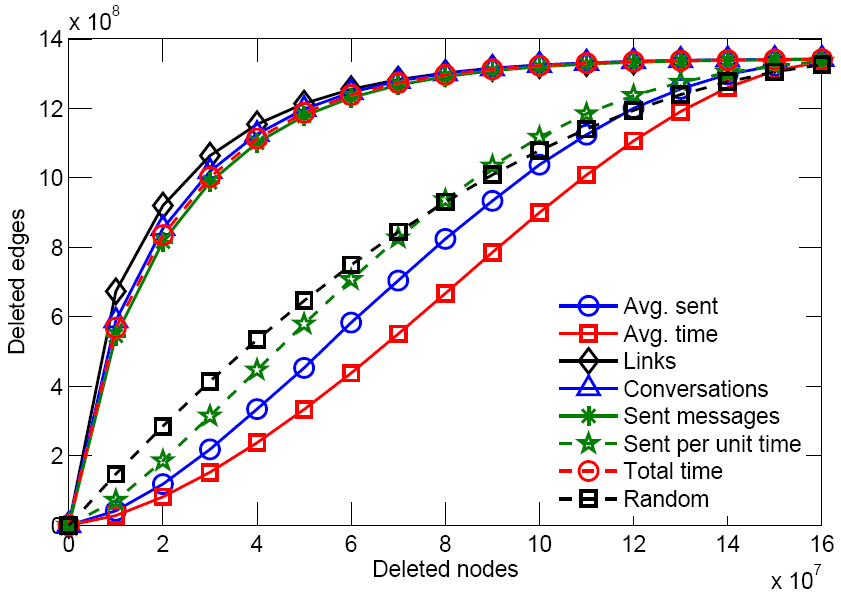 45
Strength: Connectivity
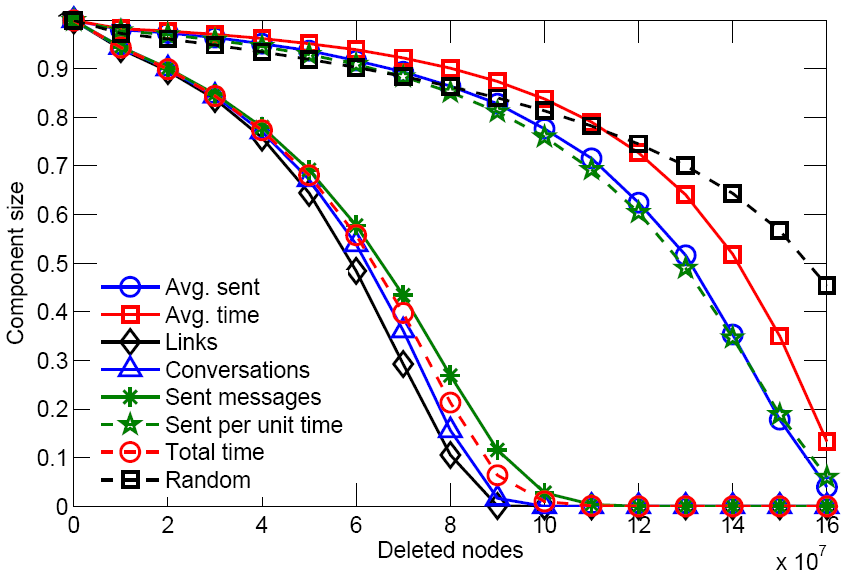 46
Conclusion
Social network of the whole planet Earth
The largest social network analyzed
Strong presence of homophily
people that communicate are similar (except gender)
Well connected Small-world
in only few hops one can research most of the network
Very robust
many (random) people can be removed and the network is still connected
47
References
J. Leskovec and E. Horvitz: Worldwide Buzz: Planetary-Scale Views on an Instant-Messaging Network, WWW 2008
http://www.cs.cmu.edu/~jure
48